Муниципальное дошкольное образовательное учреждение «Детский сад № 22»
Проект
в подготовительной группе 
на тему
«От куда хлеб пришел»
Выполнили воспитатели:
Шевякова С.А.
Розанова И.В.
г. Ярославль
2023 г.
Паспорт проекта 

Тип проекта:
исследовательски – творческий, 
групповой.
 Участники проекта: 
дети, 
родители, 
воспитатели.
 Продолжительность проекта: 
краткосрочный. 
 Сроки реализации проекта: 
с 09.10.2023 по 15.10.2023
Ресурсное обеспечение: 
оборудование мультимедиа, 
аудио- и видеотека,
книги со сказками, панорамами, раскраски, 
дидактические игры; 
художественные альбомы и иллюстрации по теме.
 Методы исследования:
сбор информации,
беседы,
наблюдения,
эксперимент,
анализ.
 Интегрируемые образовательные области:
познавательное развитие,
речевое развитие,
социально-коммуникативное развитие,
художественно-эстетическое развитие.
Актуальность
 
У современных детей нет понимания ценностного отношения к труду человека, работающего на сельскохозяйственном поле. Хлеб для них является обыденным продуктом, который можно купить в любом магазине или супермаркете. Дети перестали ценить хлеб, как главный продукт питания для русского человека. И чтобы его вырастить необходимо, приложить много сил и труда. Поэтому мы решили уделить этому вопросу особое внимание в нашей работе с детьми. Самое главное в предстоящей работе способствовать формированию у детей четкого понимания роли человеческого труда в современном обществе и воспитывать уважительное, бережное отношение к результату его деятельности.
Цель: формирование целостного представления о процессе выращивания хлеба у детей подготовительного к школе возраста, воспитание бережного отношения к хлебу, к труду людей, которые его выращивают.
 Задачи: 
Образовательные:
изучить историю возникновения хлеба,
познакомить детей со старинными русскими обычаями, связанными с хлебом,
расширить знания у детей о значении хлеба в жизни человека, и его изготовлении.
Развивающие:
развивать познавательно – исследовательскую деятельность,
развивать умение логически мыслить, рассуждать, делать выводы и умозаключения.
Воспитательные:
воспитывать бережное отношение к хлебу, чувство благодарности и уважения к людям сельскохозяйственного труда,
воспитывать желание делиться полученными знаниями.
Предварительная работа: 
Сбор информации: о злаковых растениях, о сельскохозяйственной технике, о хлеборобах, о народных традициях.
Подбор демонстрационного материала: 
картинки, 
иллюстрации, 
видео -материал, 
злаковые растения, крупы, 
мука из разных злаков, 
предметы быта.
Подбор художественно-литературного материала: 
пословицы, 
поговорки, 
рассказы, 
сказки, 
стихи.
Ожидаемый результат:


формирование у детей представления о ценности хлеба,
получение знаний детьми о том, как выращивали хлеб в старину, и как это происходит сейчас, донести до сознания детей, что хлеб – это итог большой работы многих людей,
воспитание интереса к профессиям пекаря, кондитера, комбайнера и к труду людей, участвующих в производстве хлеба,
воспитание бережного отношения к хлебу и хлебобулочным изделиям.
Методы исследования: 
сбор информации,
беседы,
наблюдения,
опытно – экспериментальная деятельность,
анализ.
 
Взаимодействие с родителями:
Предложить детям вместе с родителями выучить стихи, приметы, пословицы и поговорки о хлебе.
Фотовыставка «Мы месили, мы лепили…».
План реализации проекта
 Организационный этап:
Получение информации об уровне знаний детей о процессе выращивания зерновых культур, изготовления хлеба. 
Формулирование целей, задач и содержания проекта, определение этапов его реализации. 
Подбор методического материала, художественной литературы, пословиц и поговорок по данной теме.
Подготовка дидактических игр, пособий, иллюстраций по теме «Хлеб», «Выращивание зерновых культур».
Подбор обучающих фильмов из сети Интернет с сайта youtube.
Создание презентации «Откуда хлеб пришел?».
Подготовка необходимого материала для посева пшеницы.
Подборка и подготовка материала для творческой коллективной работы.
Беседа с родителями: Проект – «Откуда хлеб пришел». Обсудить цели и задачи проекта. Сформировать интерес у родителей по созданию условий для реализации проекта.
Беседа с родителями по оформлению выставки, посвящённой хлебу. Привлечь родителей к созданию выставки
План реализации проекта
  Основной этап: Перспективный план работы по проекту.
Беседа о культуре поведения за столом, бережном отношении к хлебу. Привитие навыков культуры поведения за столом. Эстетическое воспитание детей.
Заучивание стихов о хлебе, разучивание пословиц, поговорок. Воспитывать уважение к труду, бережное отношение к хлебу.
Знакомство с зерном: пшеницы, овса, ячменя(рассматривание, замачивание). При помощи исследовательской деятельности изучить свойства зерна: цвет, форму, размер, вес, поверхность.
Практическая деятельность: посев зерновых культур (пшеница). Вызвать интерес к выращиванию растений
Раскрашивание раскрасок на тему: «Хлеб, хлебобулочные изделия». Учить аккуратно обводить контуры предметов и не выходить за контуры при раскрашивании рисунка
Беседа о профессиях. Профессия хлебороба, пекаря. Воспитывать уважение к труду взрослых
Рассматривание книг, иллюстраций о хлебе. Вызвать интерес к хлебу
Чтение украинской народной сказки «Колосок». Воспитывать у детей трудолюбие и уважение к чужому труду на примере поступков героев прослушанного произведения.
Лепка хлебобулочных изделий из соленого теста. Учить работать с тестом, дать понятие алгоритма приготовления теста
Опыт – наблюдение за ростом культур. Выявить факторы, необходимые для роста растений (вода, свет, тепло)
Рассматривание колосков. Дать понятие о том, что у каждого зернышка есть своя «квартирка» в «домике» колоске
Литературный досуг «Хлеб всему голова». Воспитывать интерес к литературному и музыкальному наследию русского народа (потешкам, поговоркам, загадкам, песням).
Подготовка и проведение фотовыставки «Мы месили, мы лепили…». Задействовать детей и родителей в создании фотовыставки.
План реализации проекта
 Итоговый этап:
Инсценировка русской народной сказки «Колосок».
Проведение итогового мероприятия «Хлеб – всему голова!»
Подготовка проекта в виде презентации.
Обобщение результатов работы, их анализ, формулировка выводов.
В ходе проекта осуществлять экологическое воспитание детей, которое в свою очередь способствует формированию самосознания дошкольников: выращивая пшеницу. 
Участие детей в проекте способствует пониманию значимости бережного и заботливого отношения к Хлебу, труду людей.
Предполагаемый результат по завершению проекта:
Реализация проекта способствует:
Формированию экологических представлений у дошкольников о ценности хлеба.
Получению знаний детьми о том, как выращивали хлеб в старину, и как это происходит сейчас, донести до сознания детей, что хлеб – это итог большой работы многих людей.
Воспитанию интереса к профессиям пекаря, комбайнера и к труду людей, участвующих в производстве хлеба.
Формированию бережного отношения у детей и взрослых к хлебу.
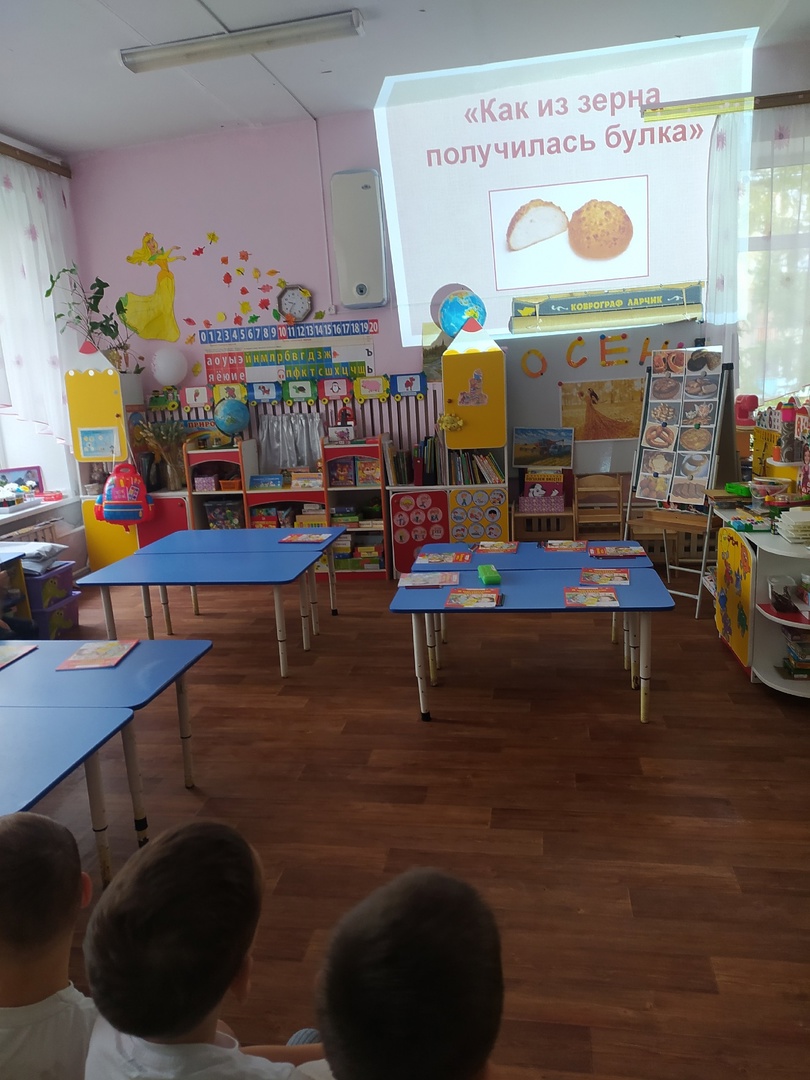 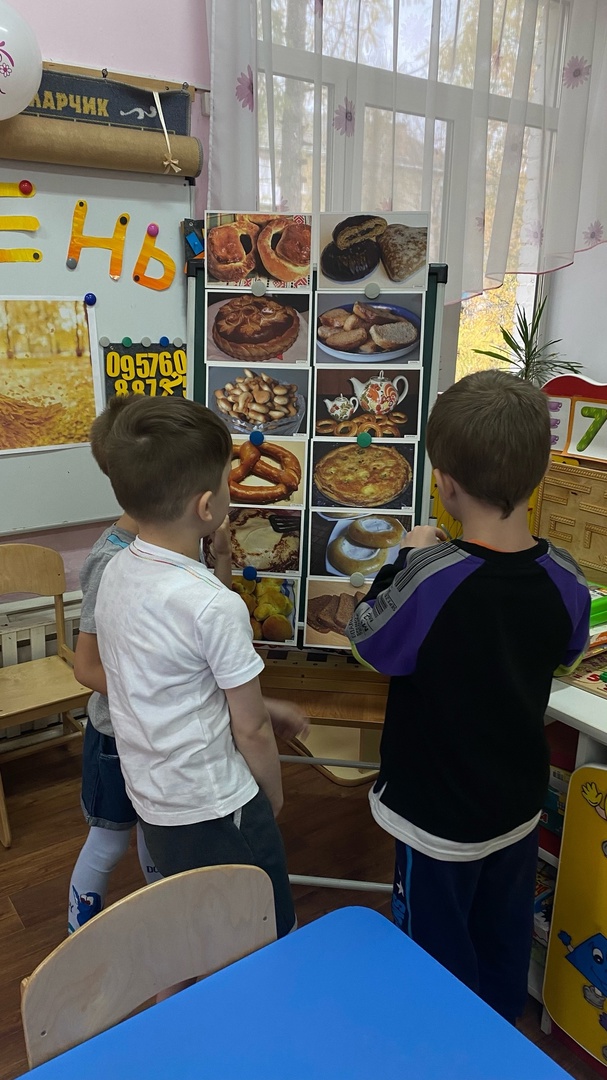 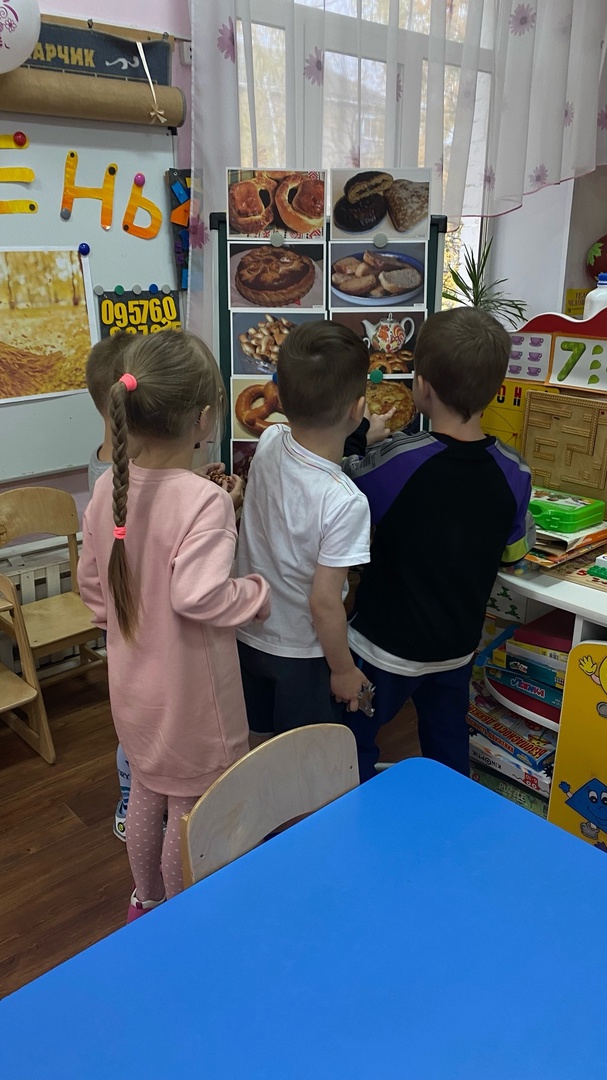 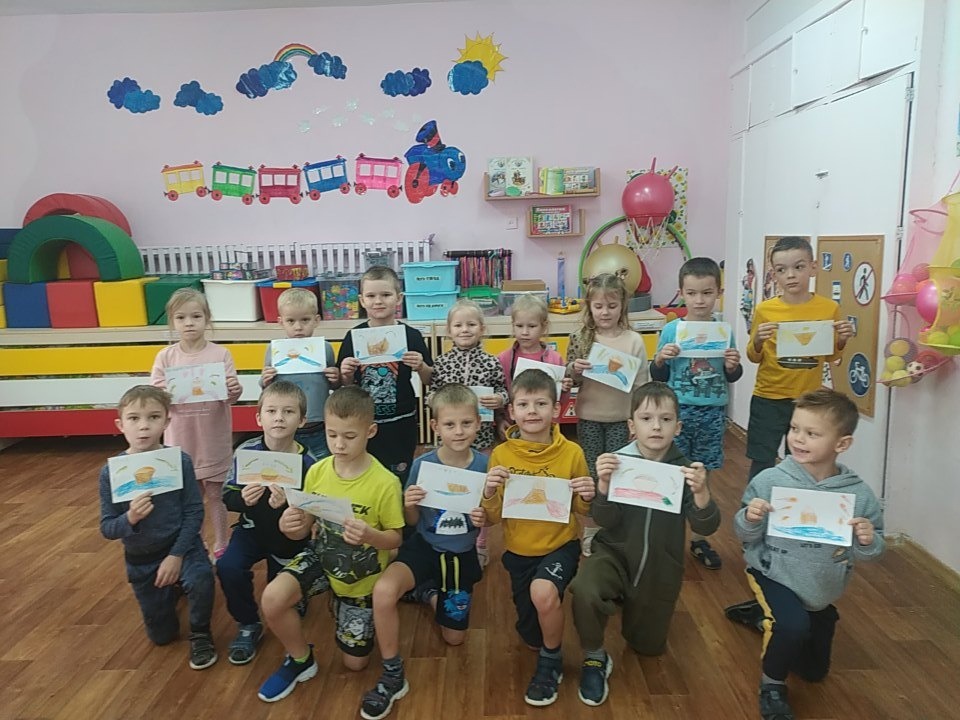 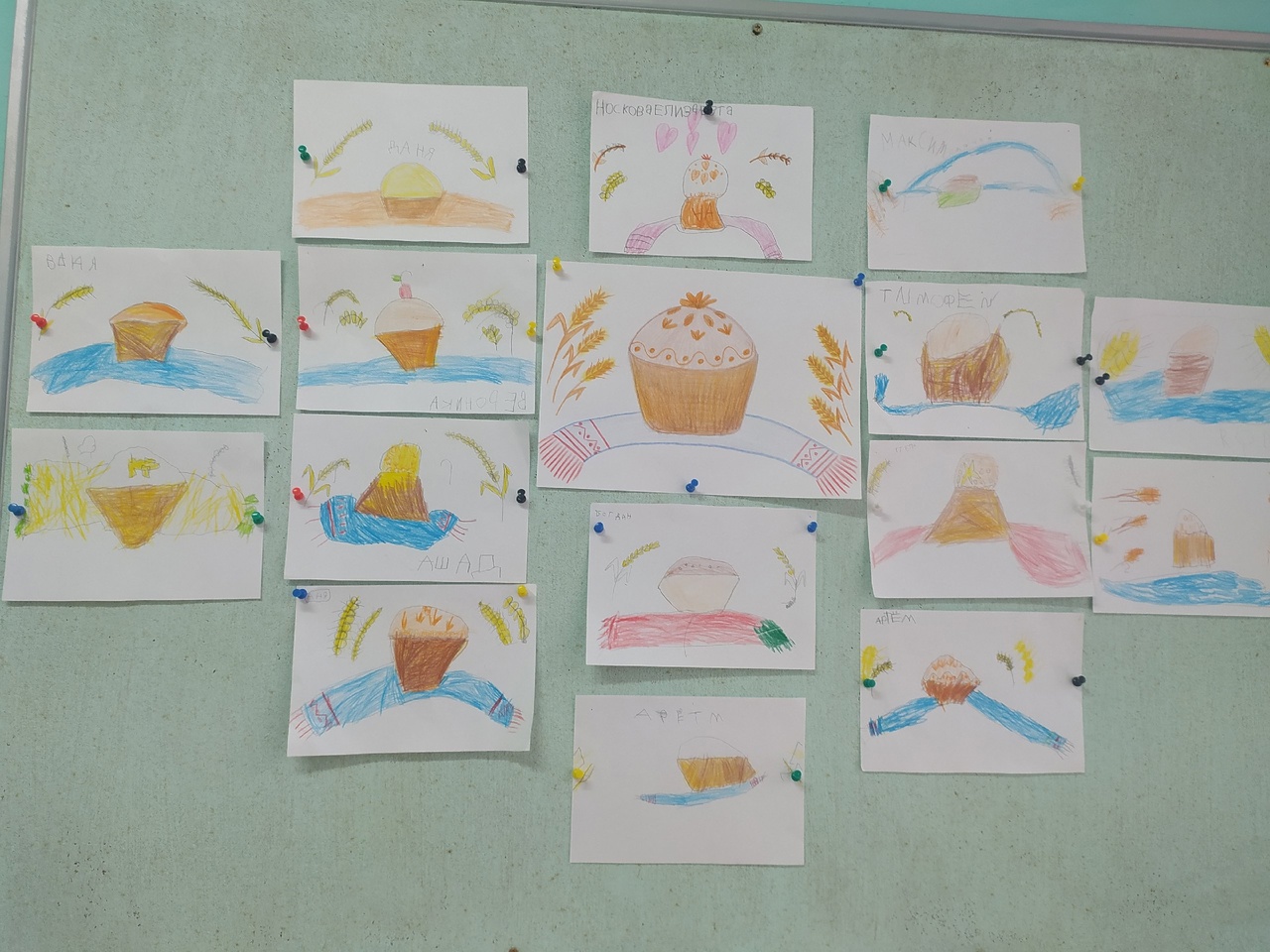 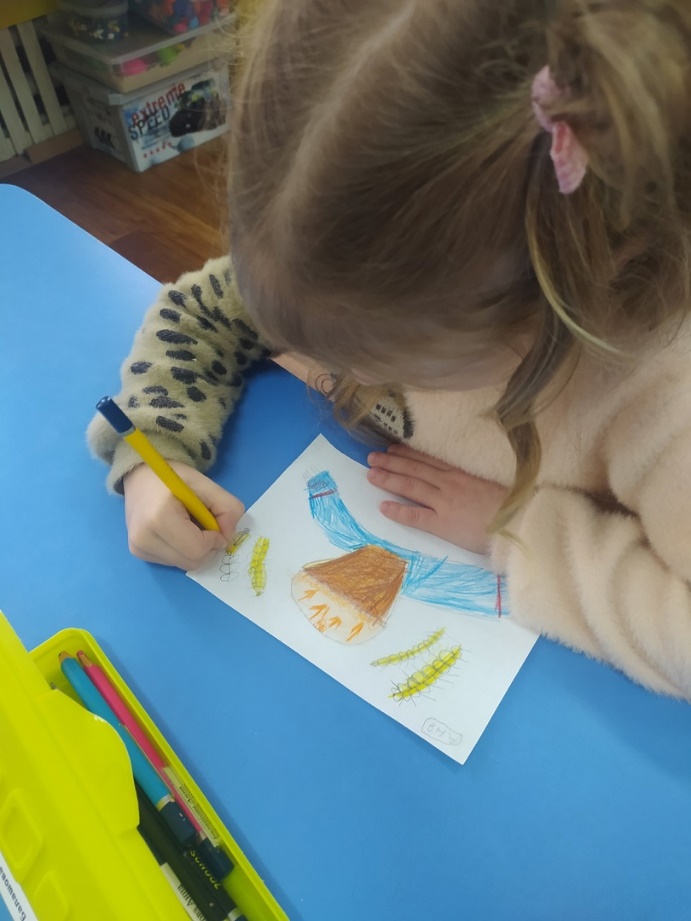 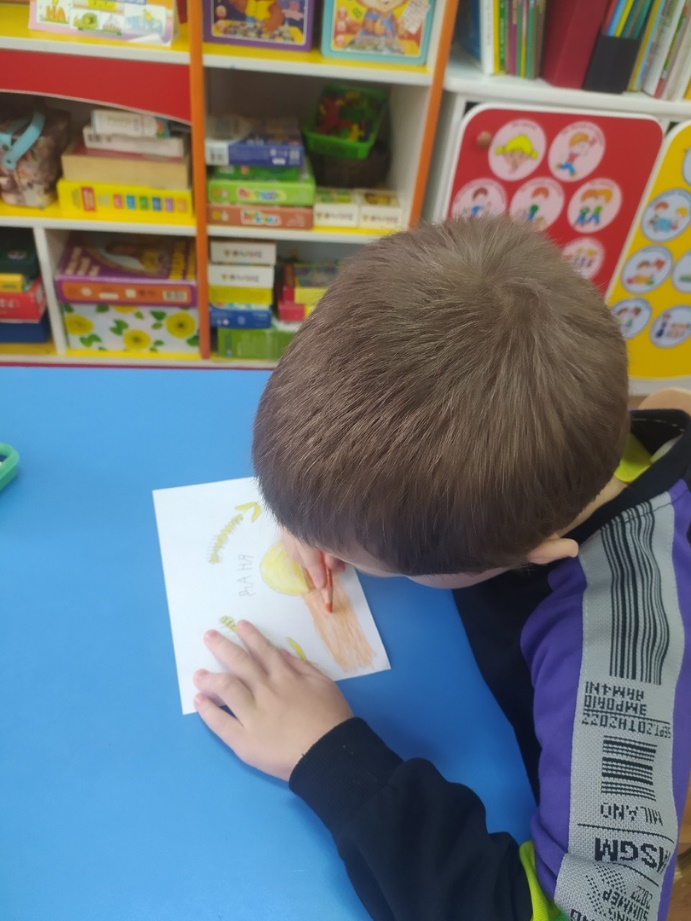 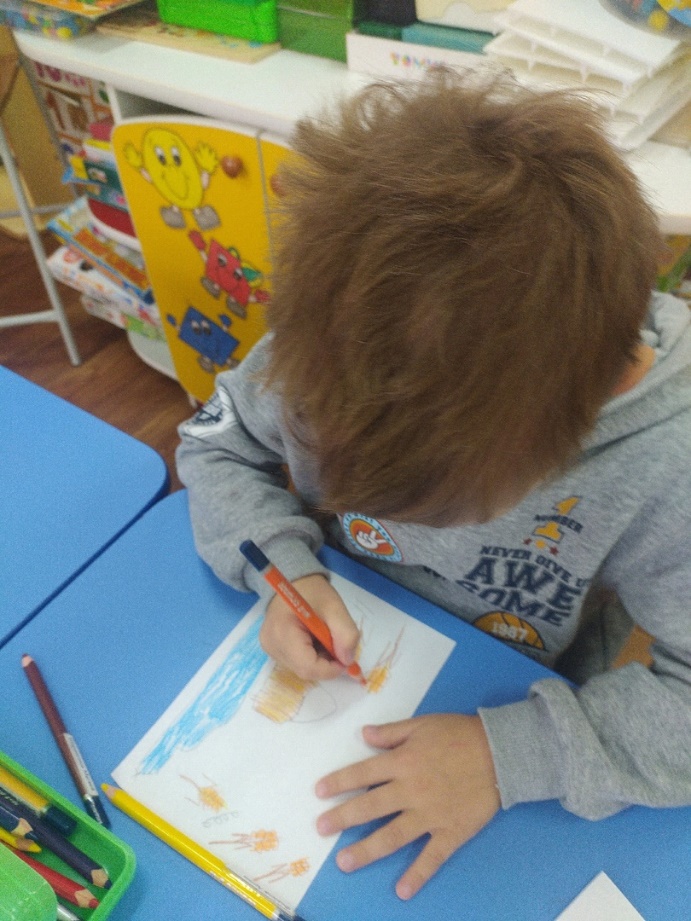 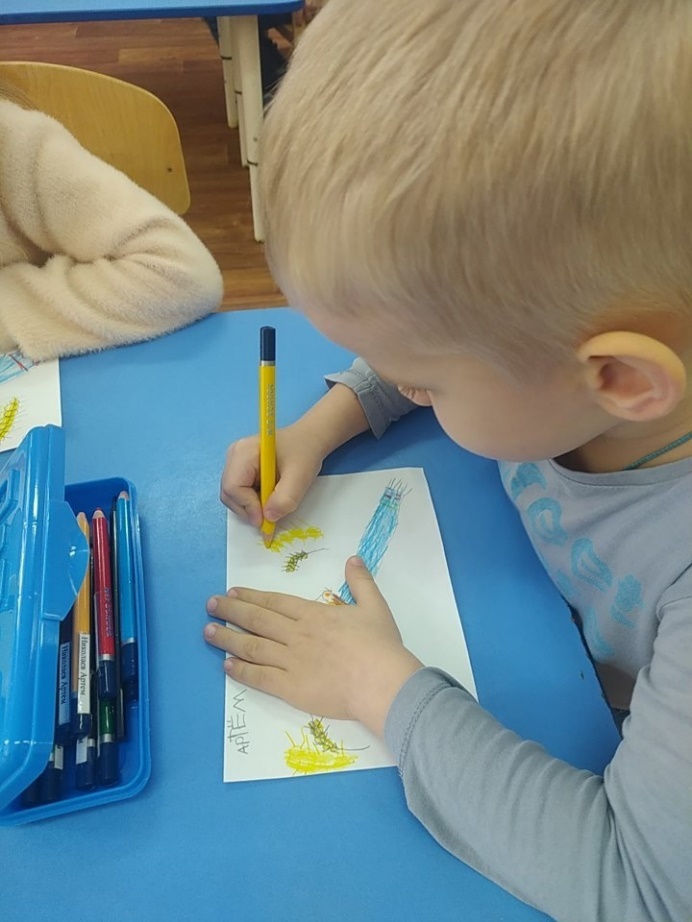 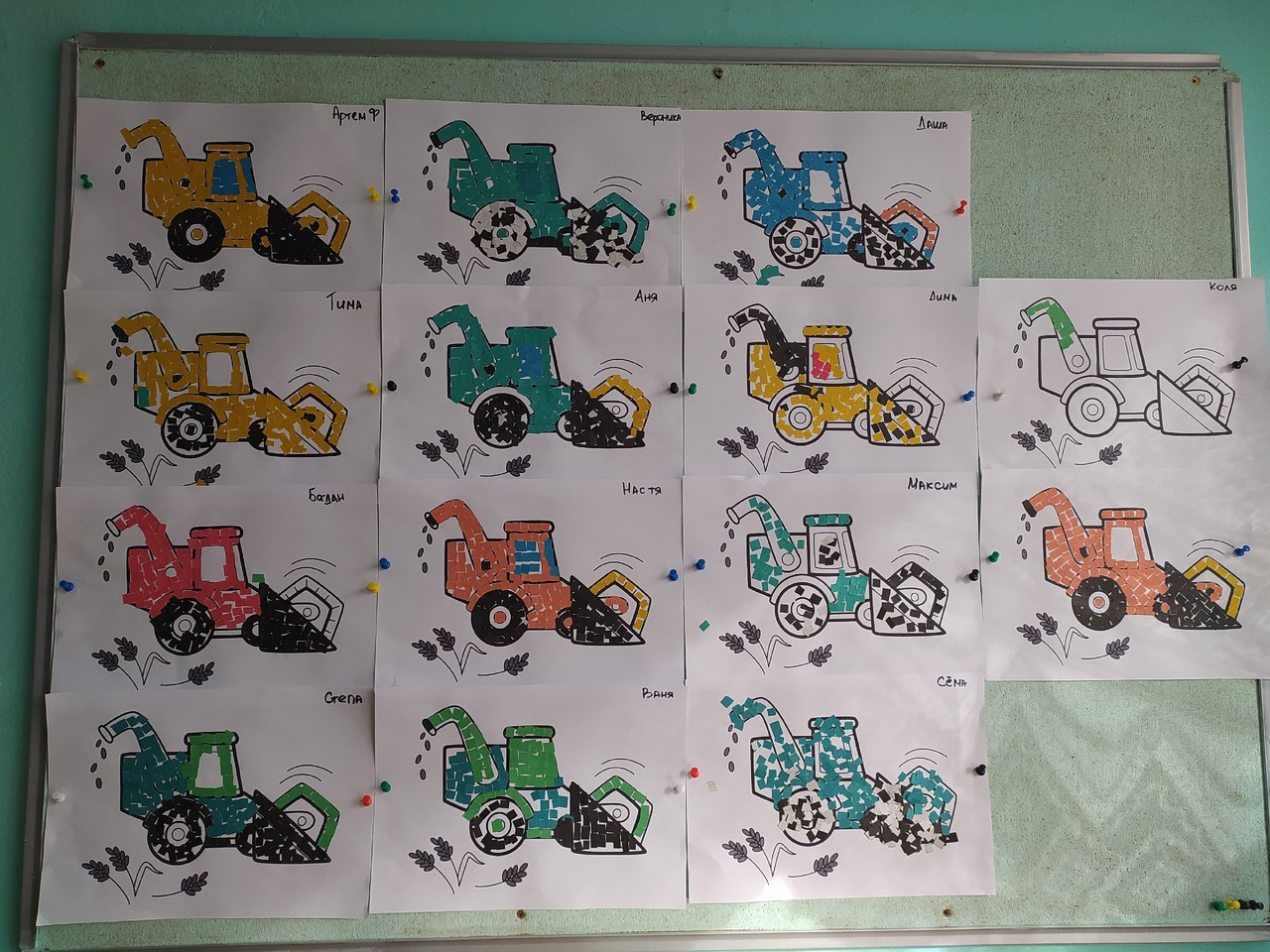 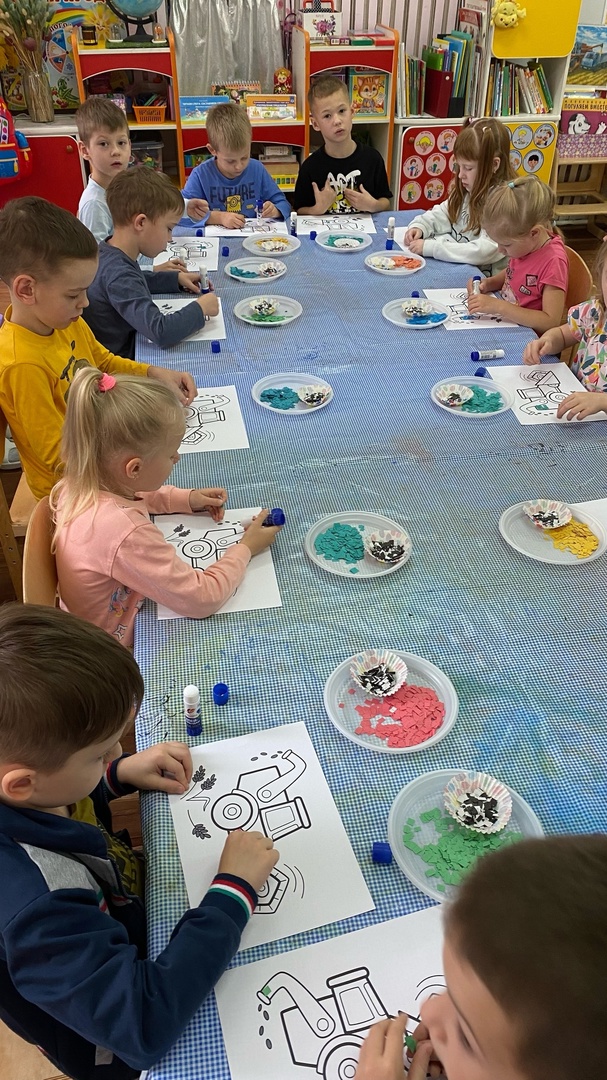 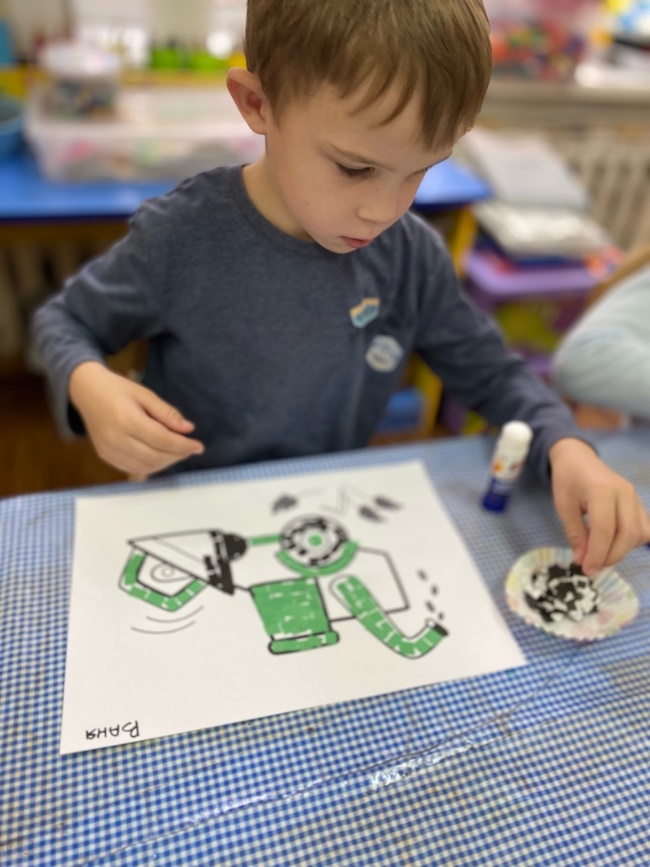 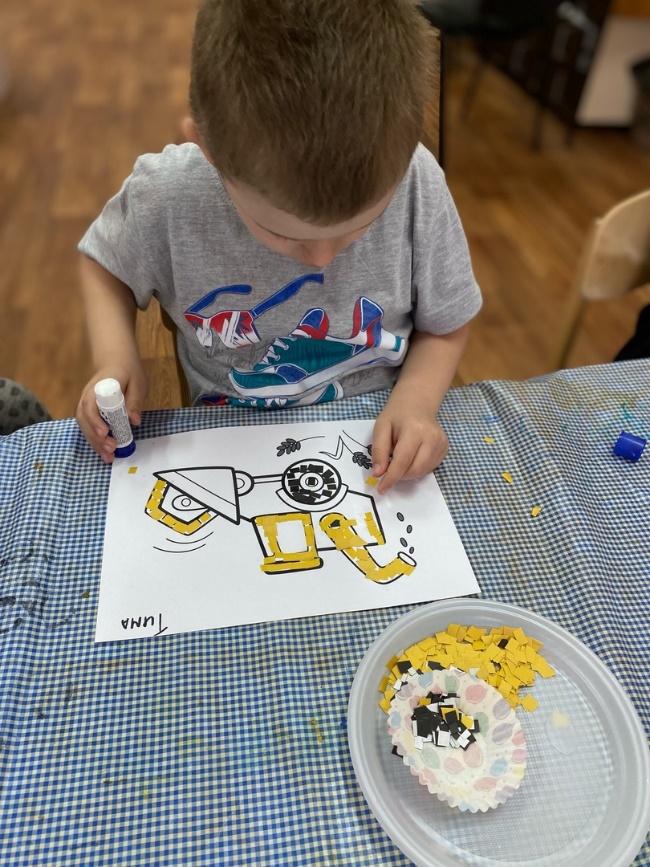 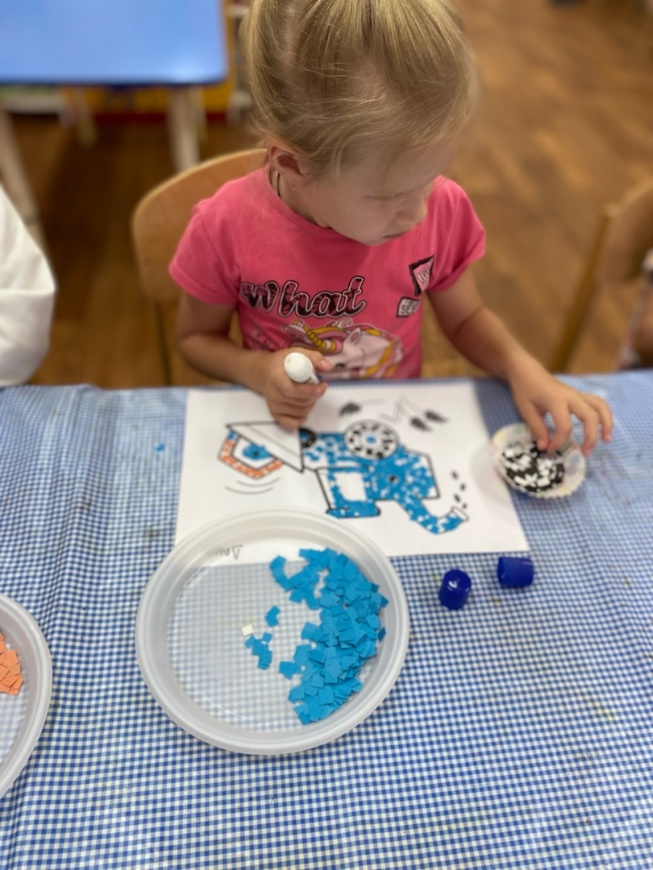 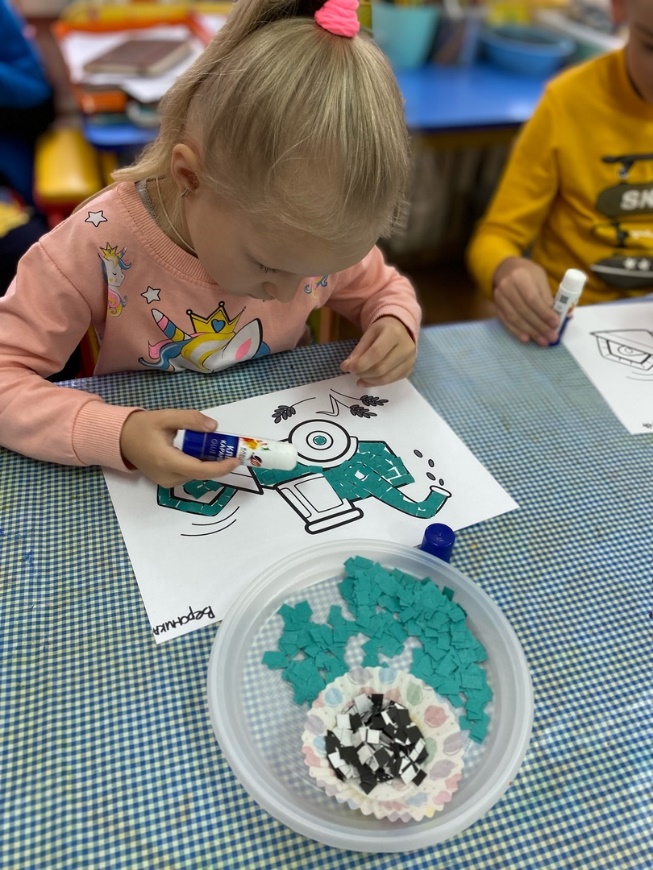 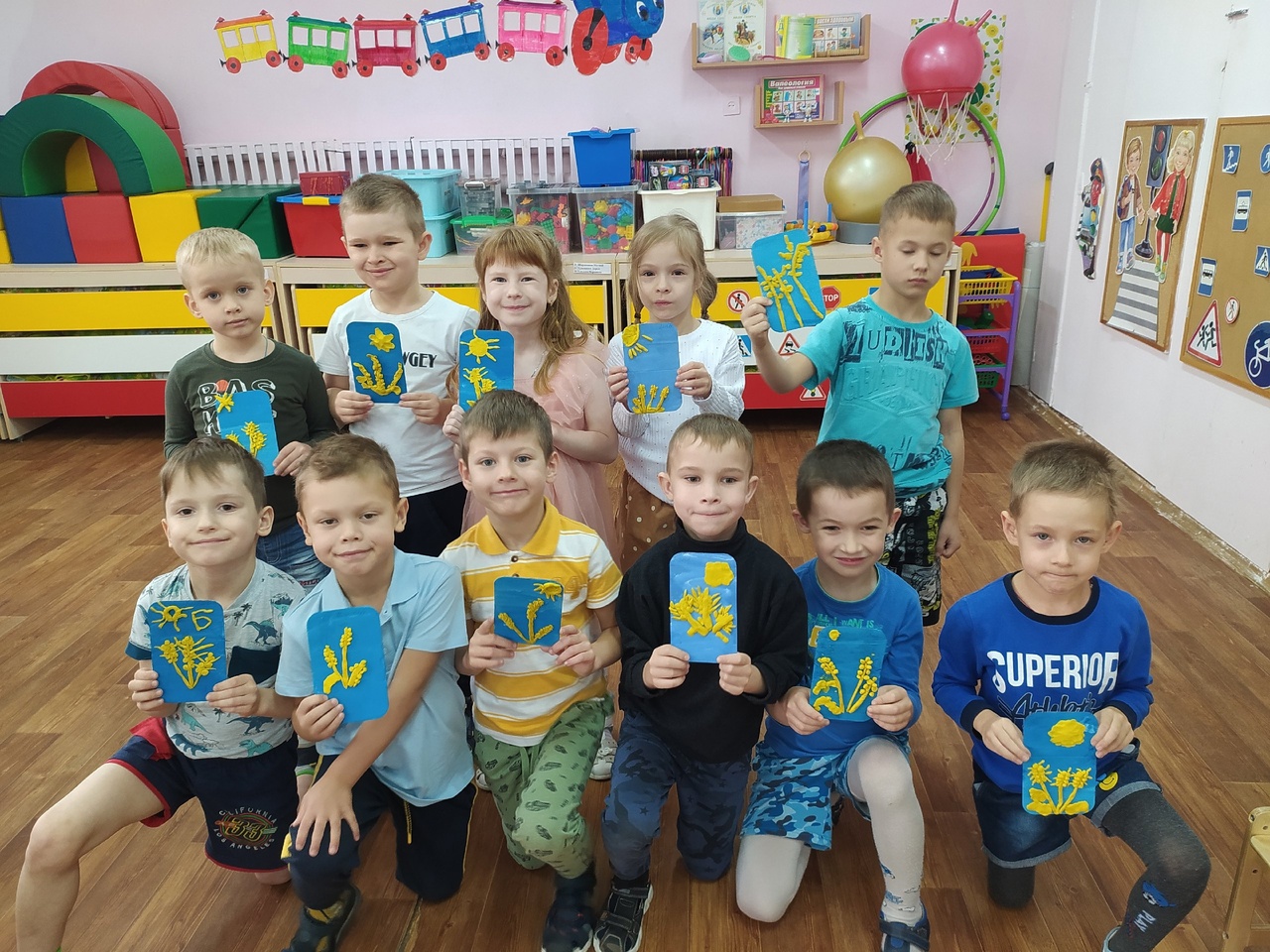 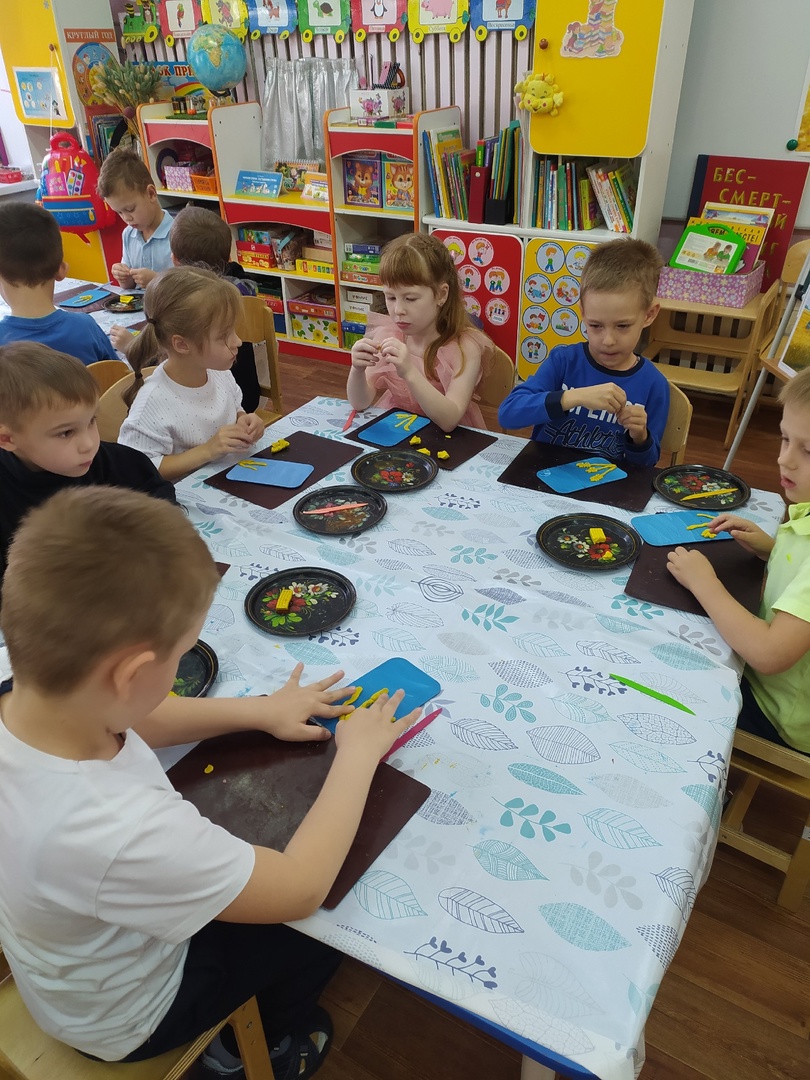 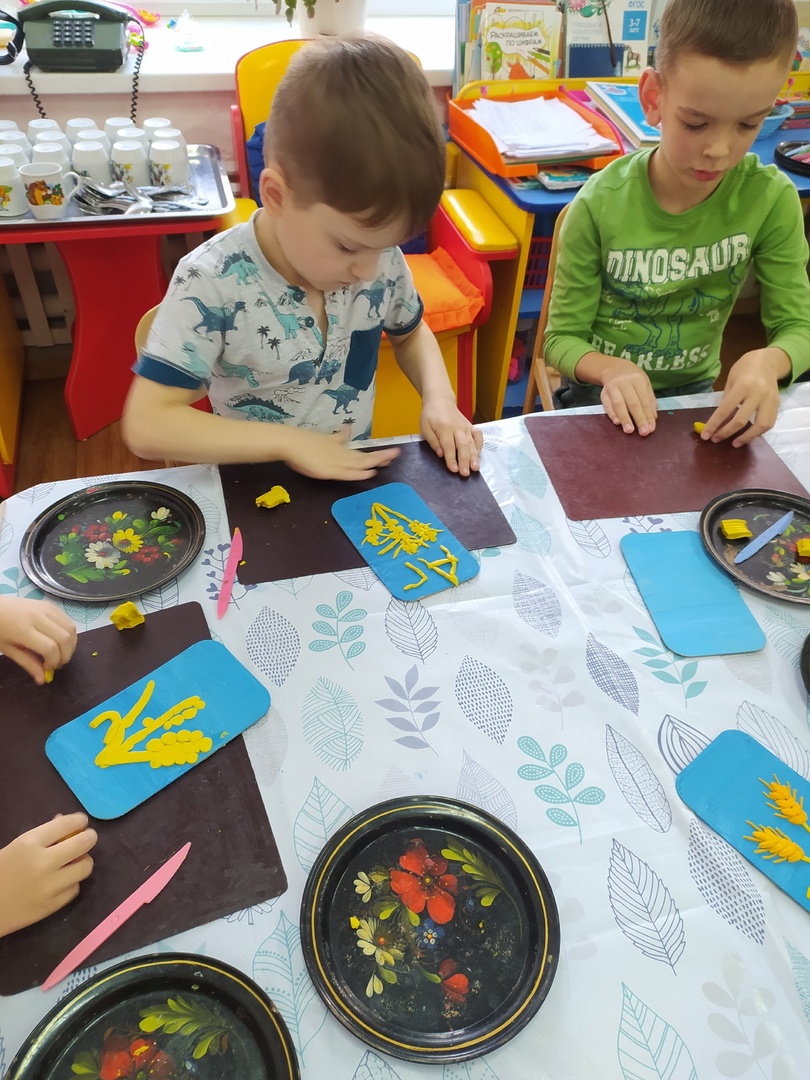 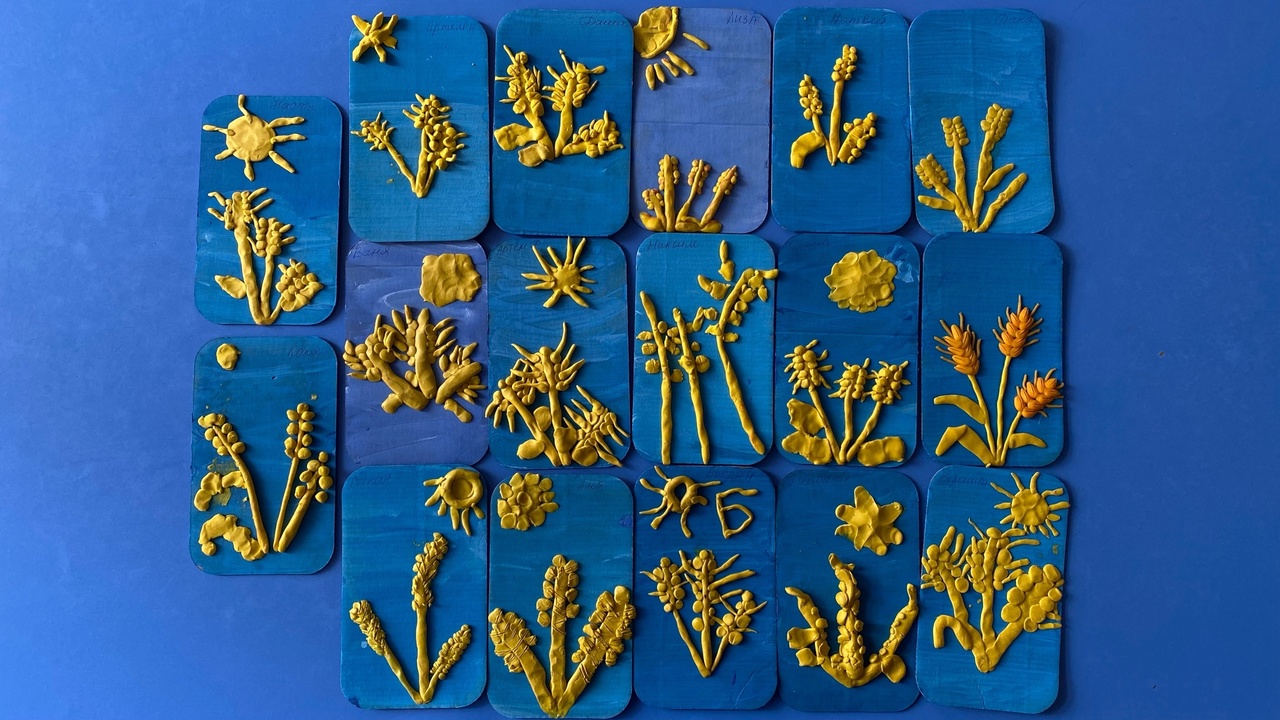 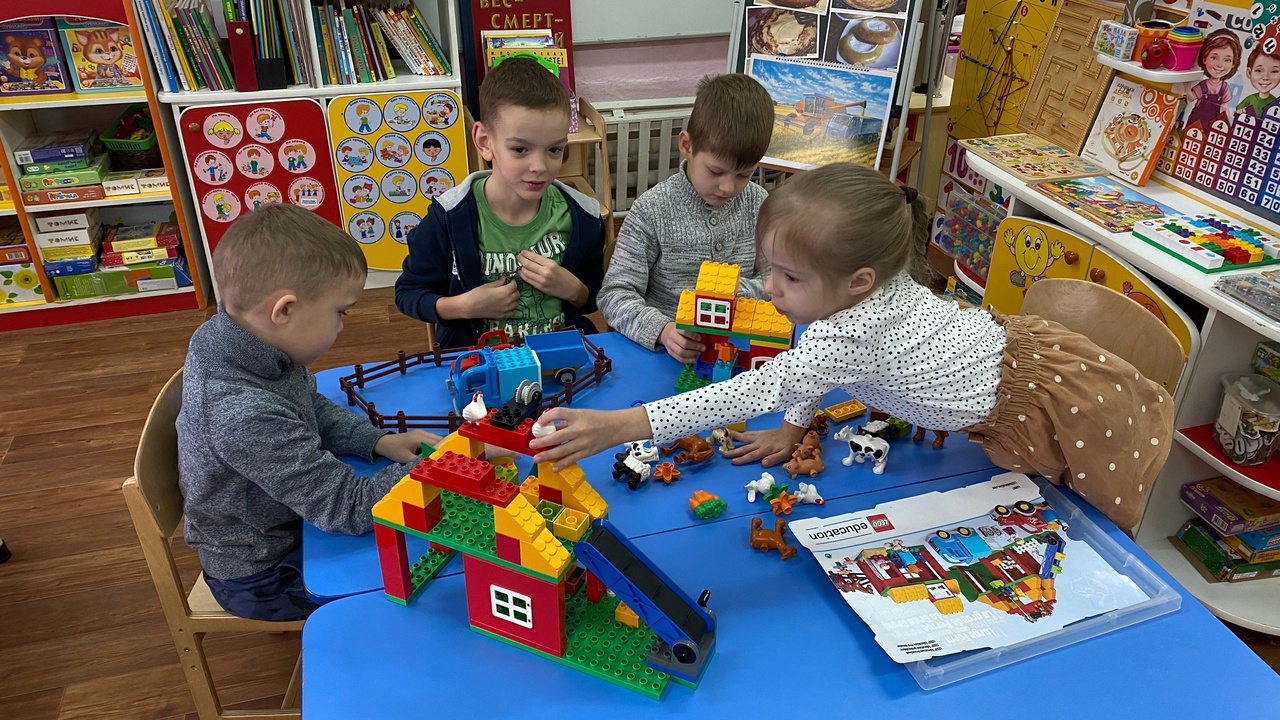 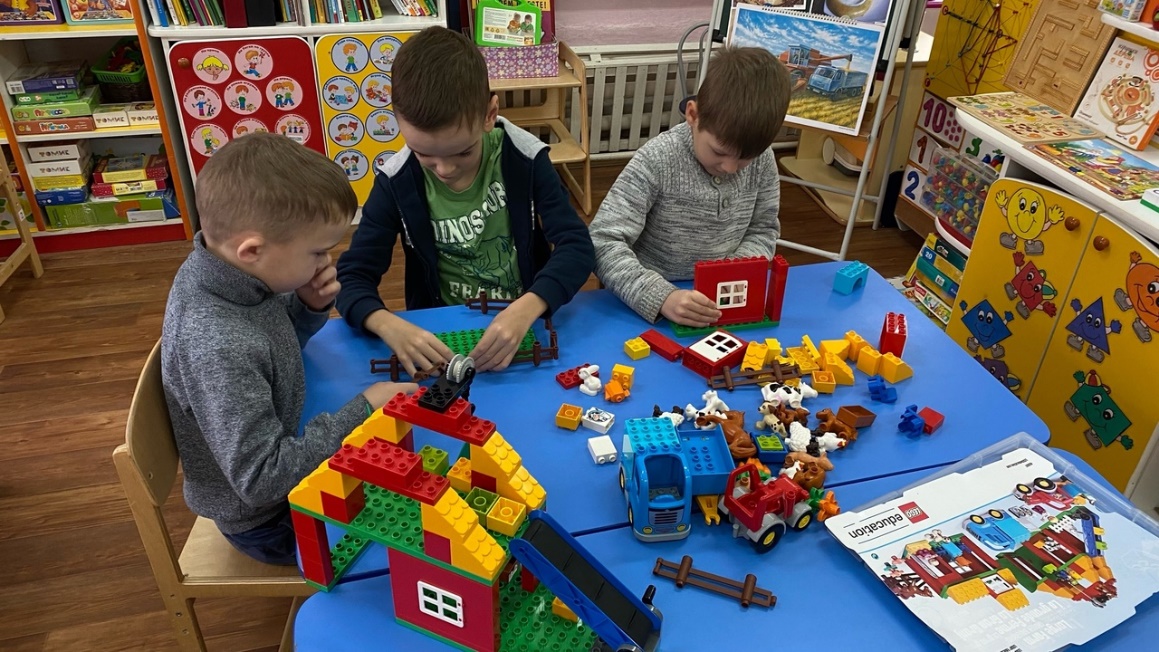 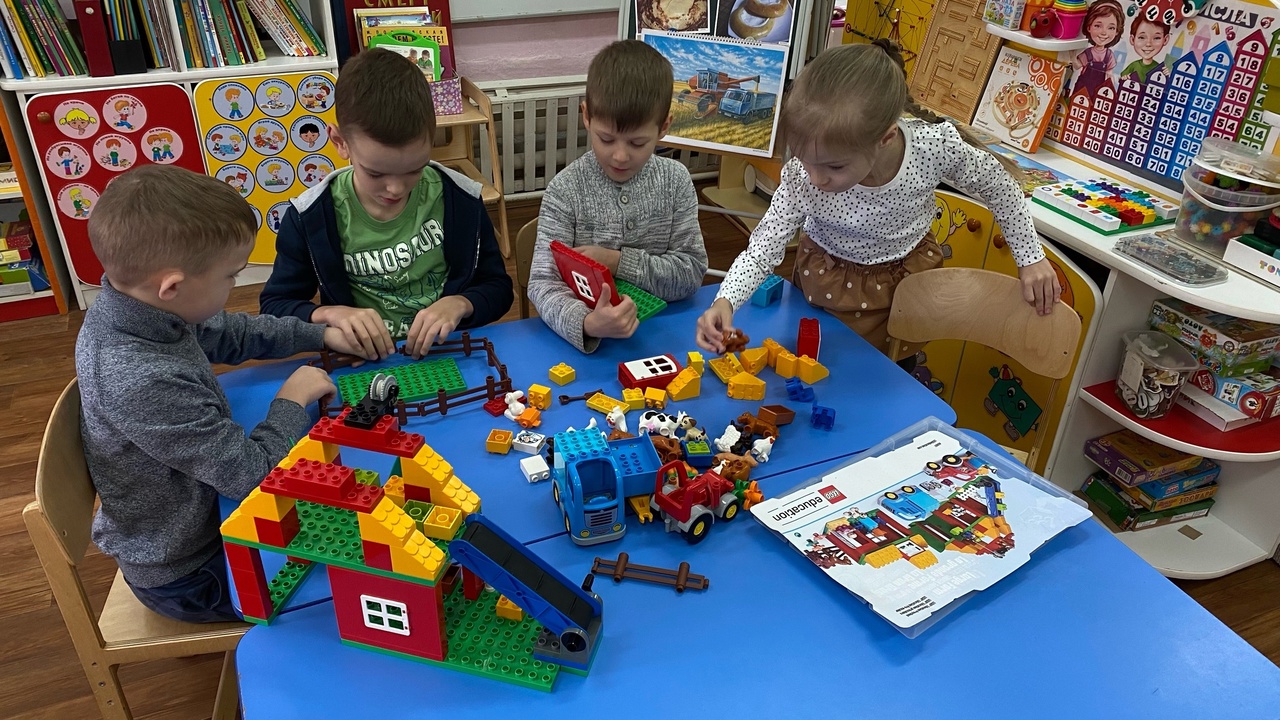 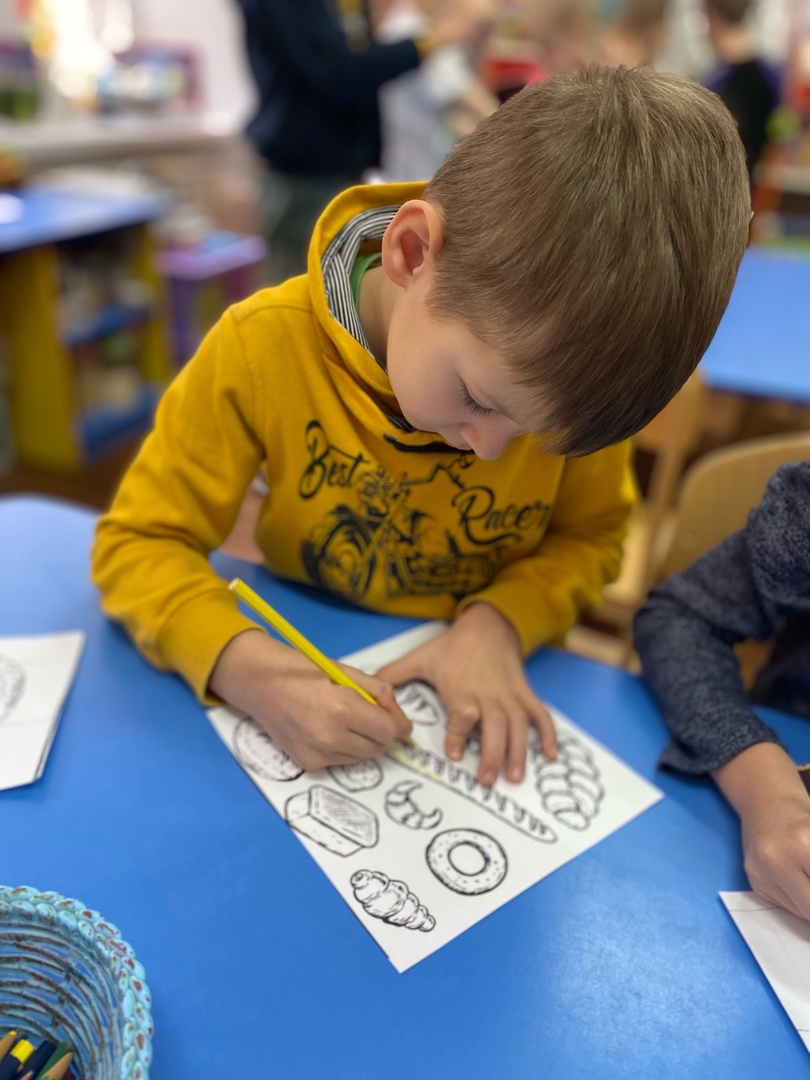 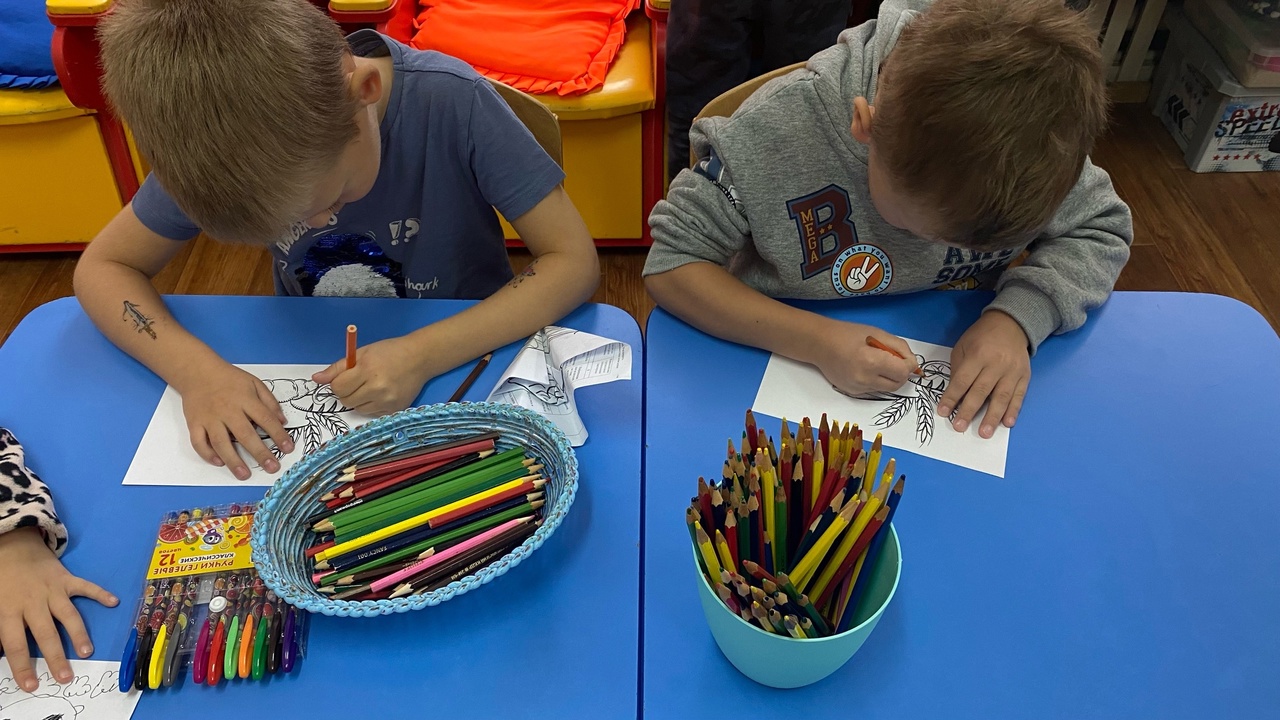 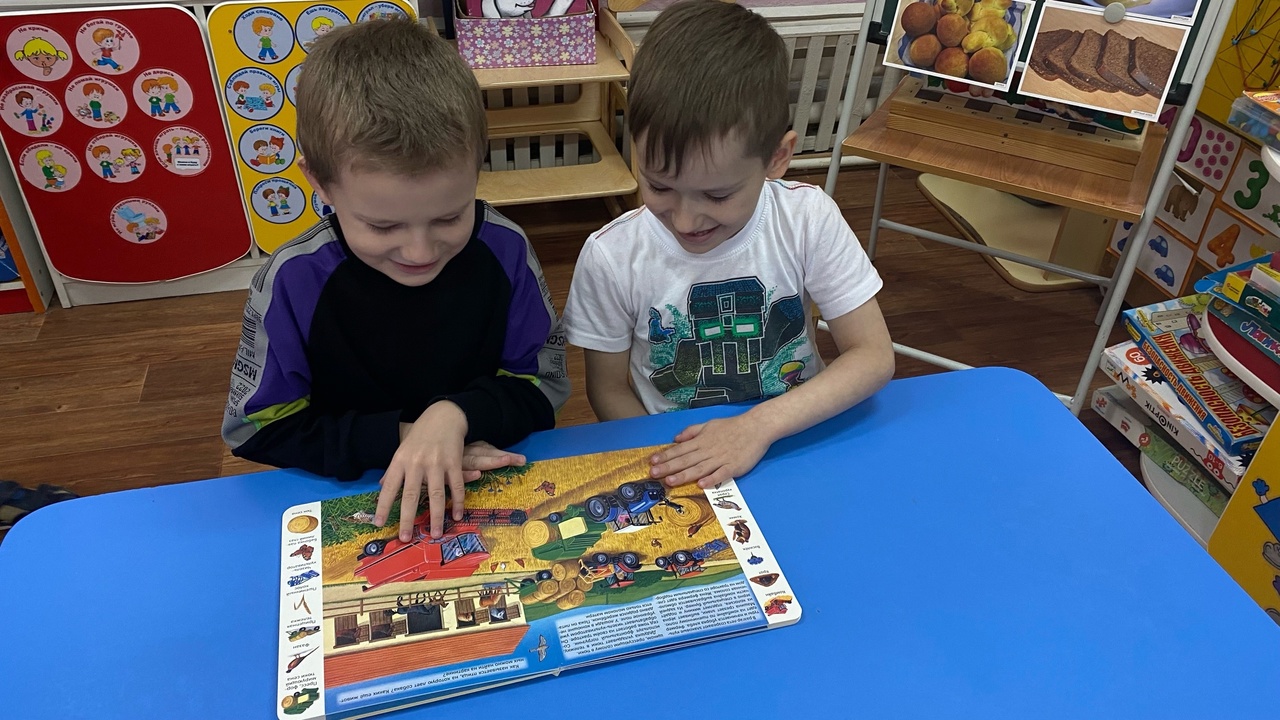 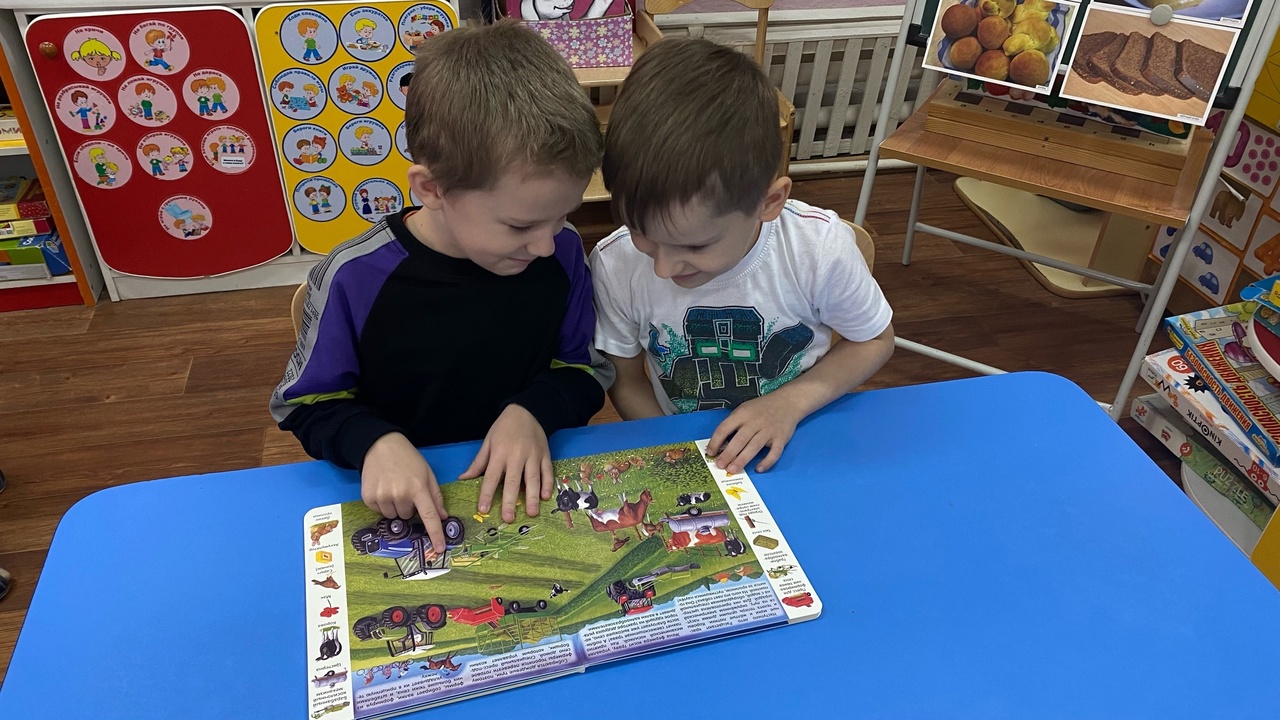 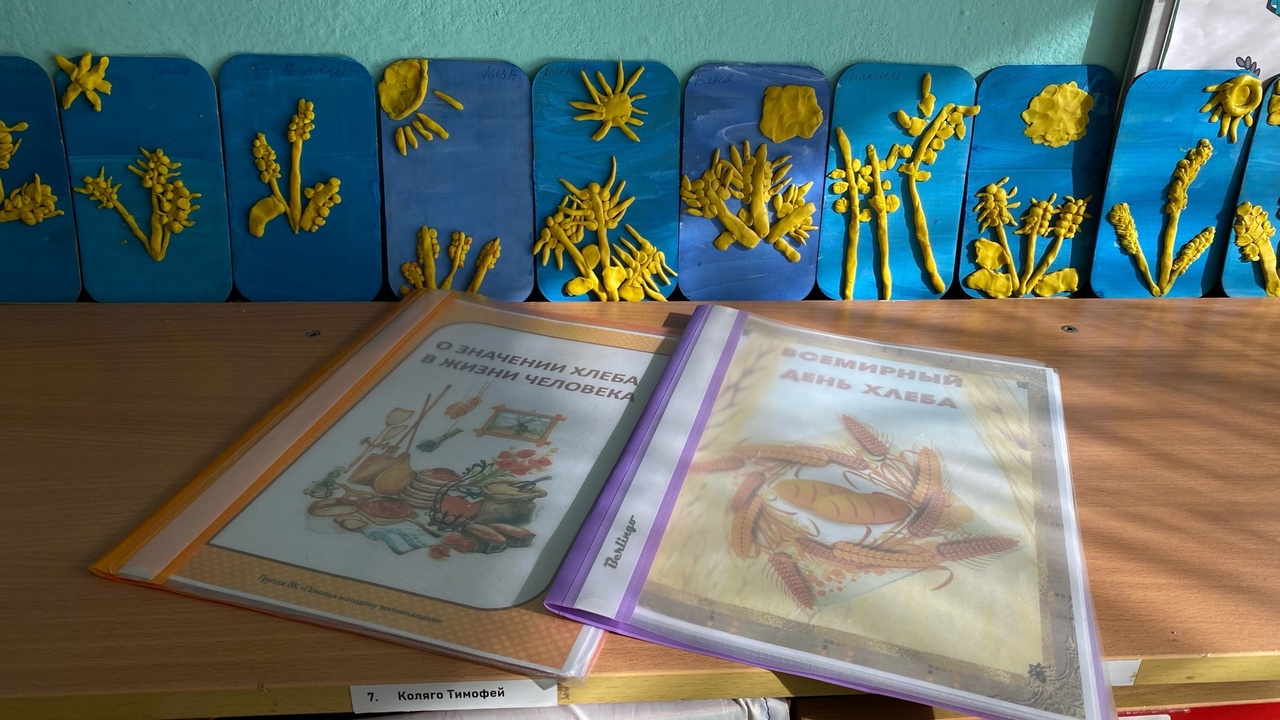 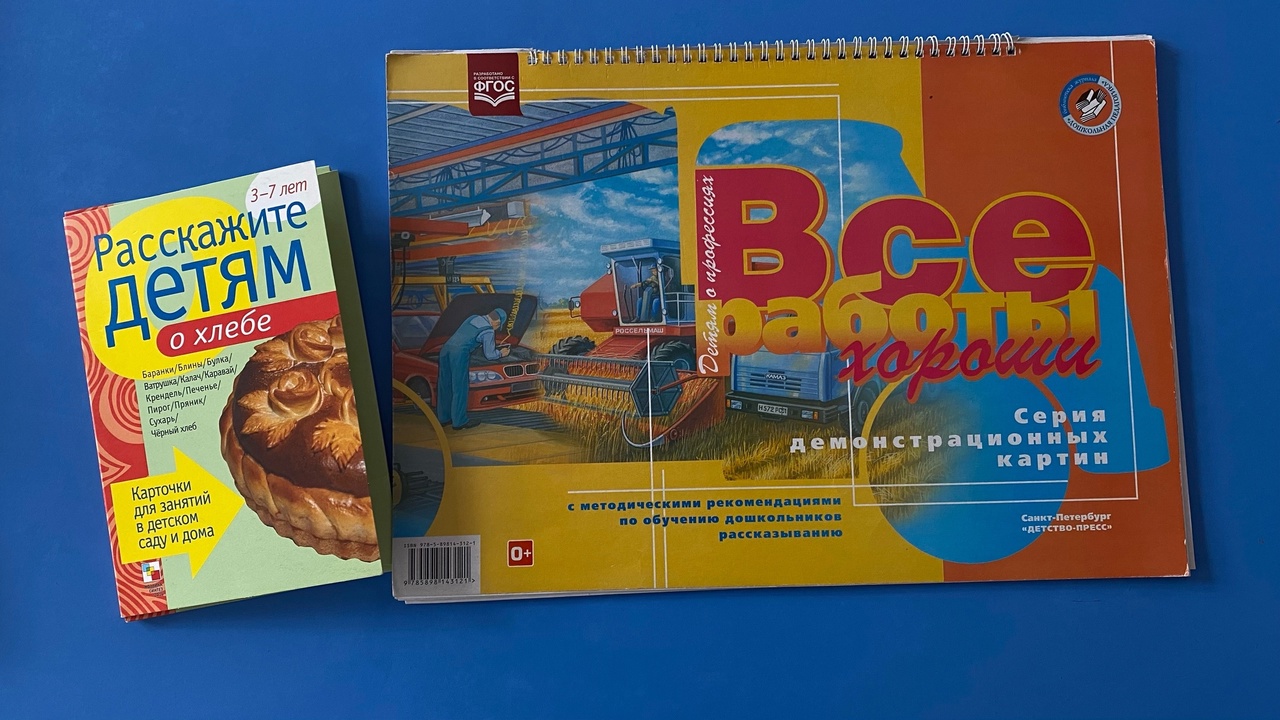 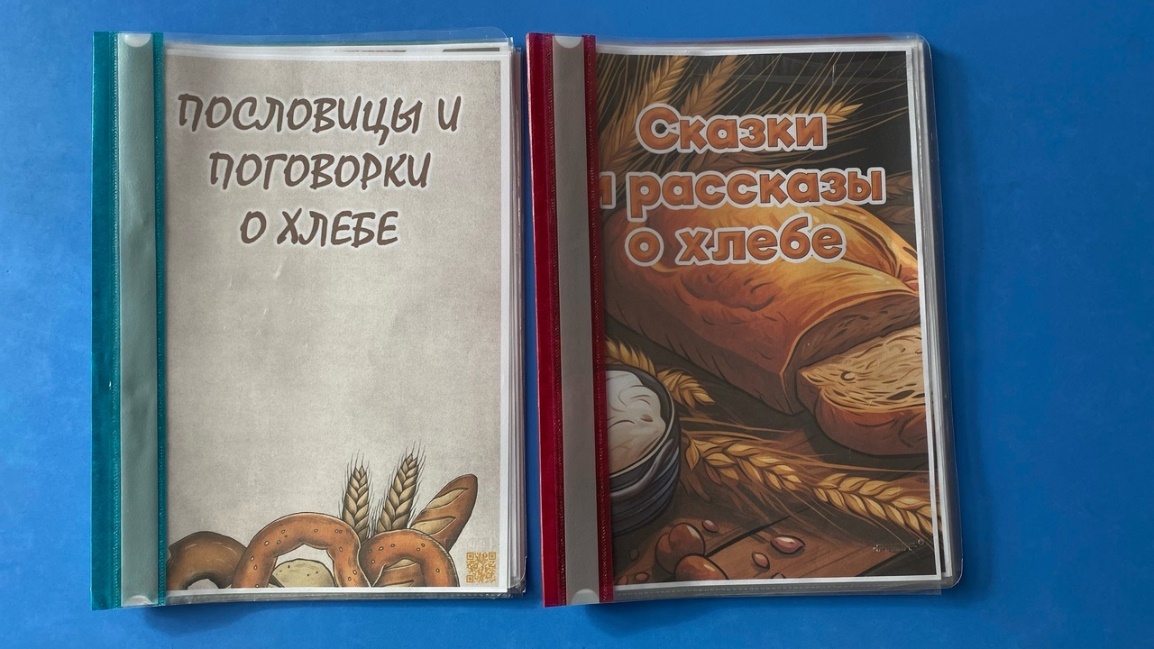 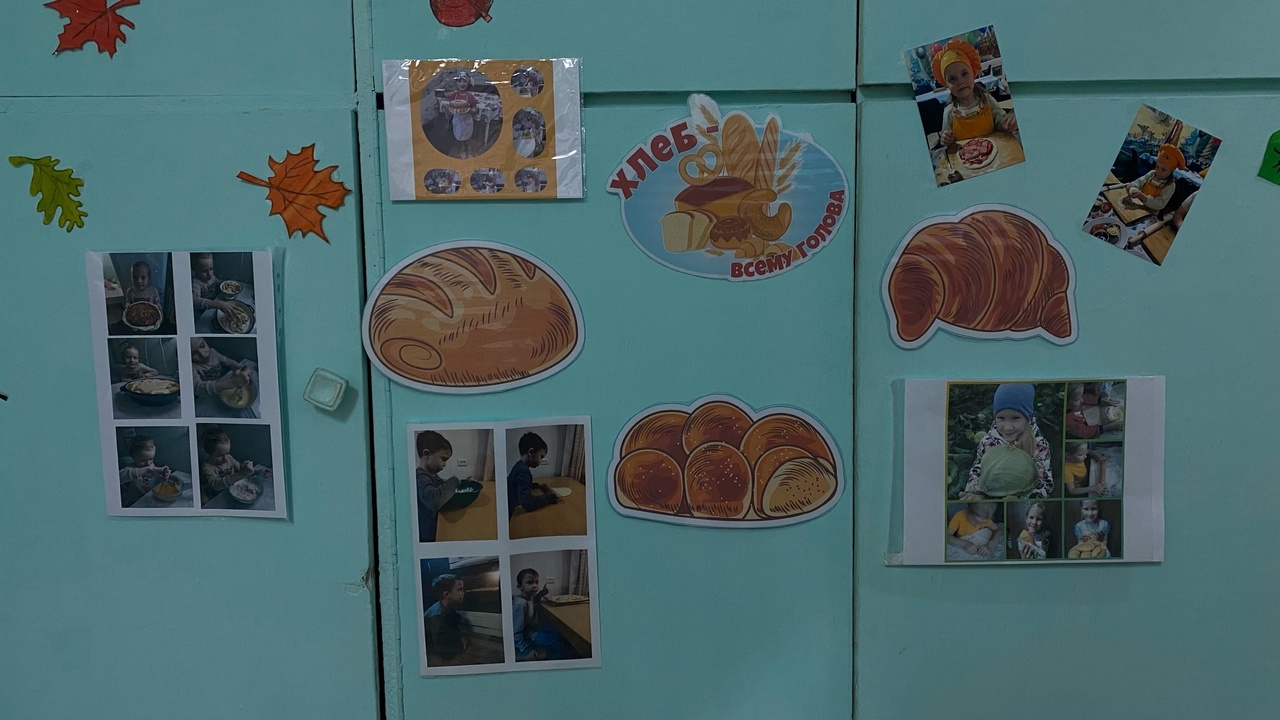 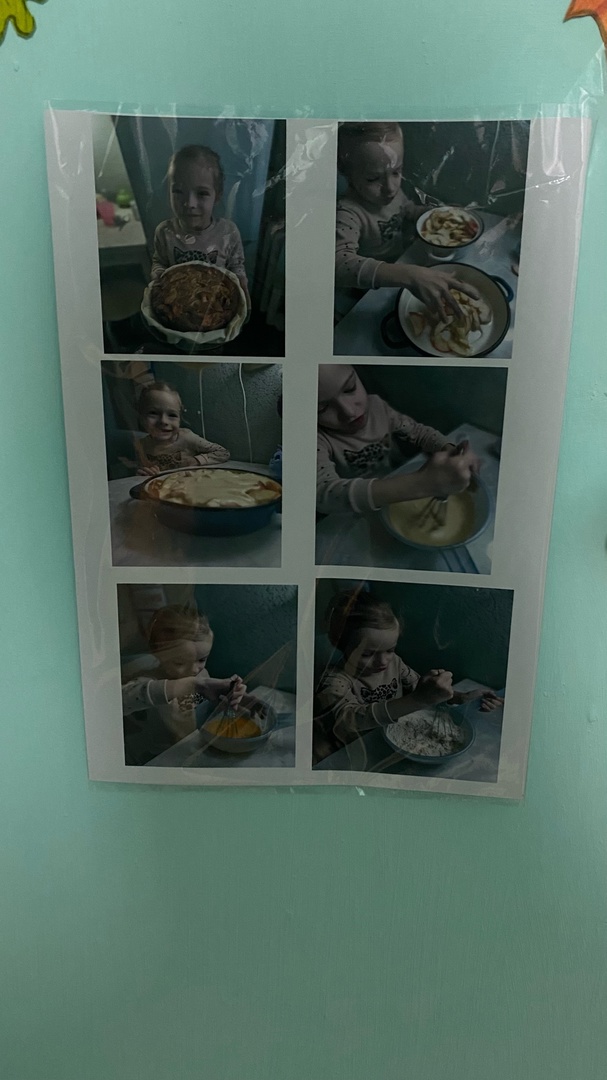 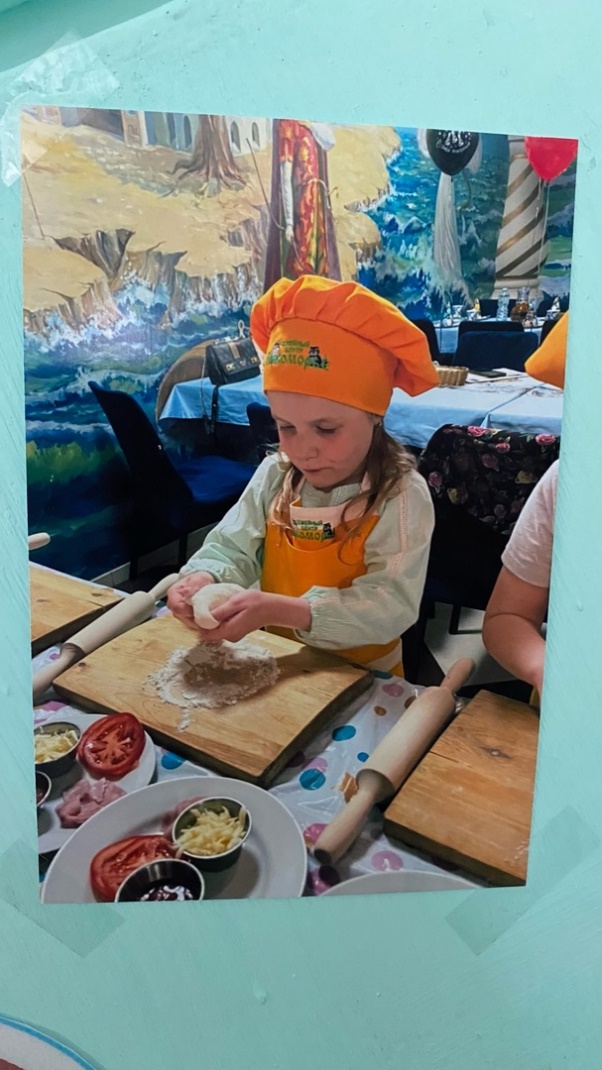 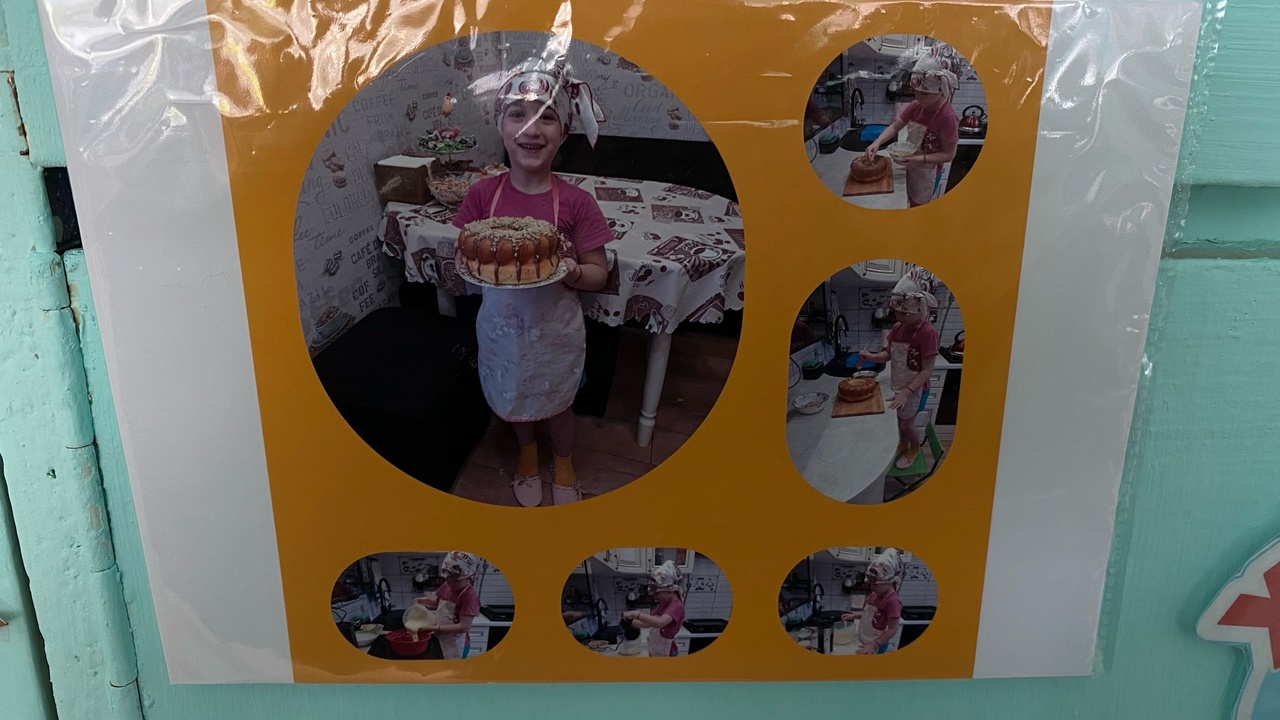 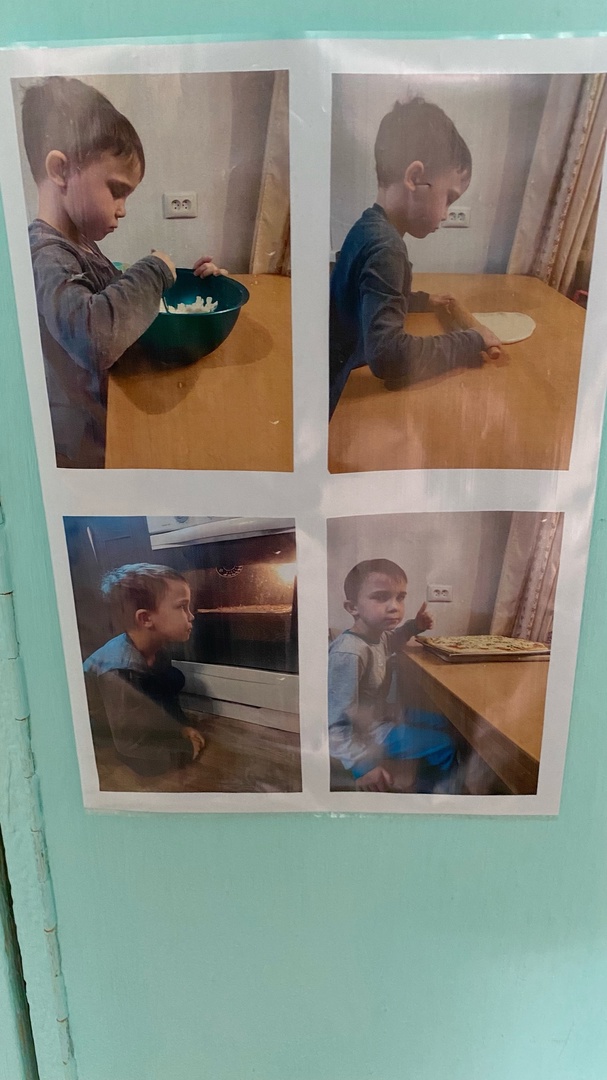 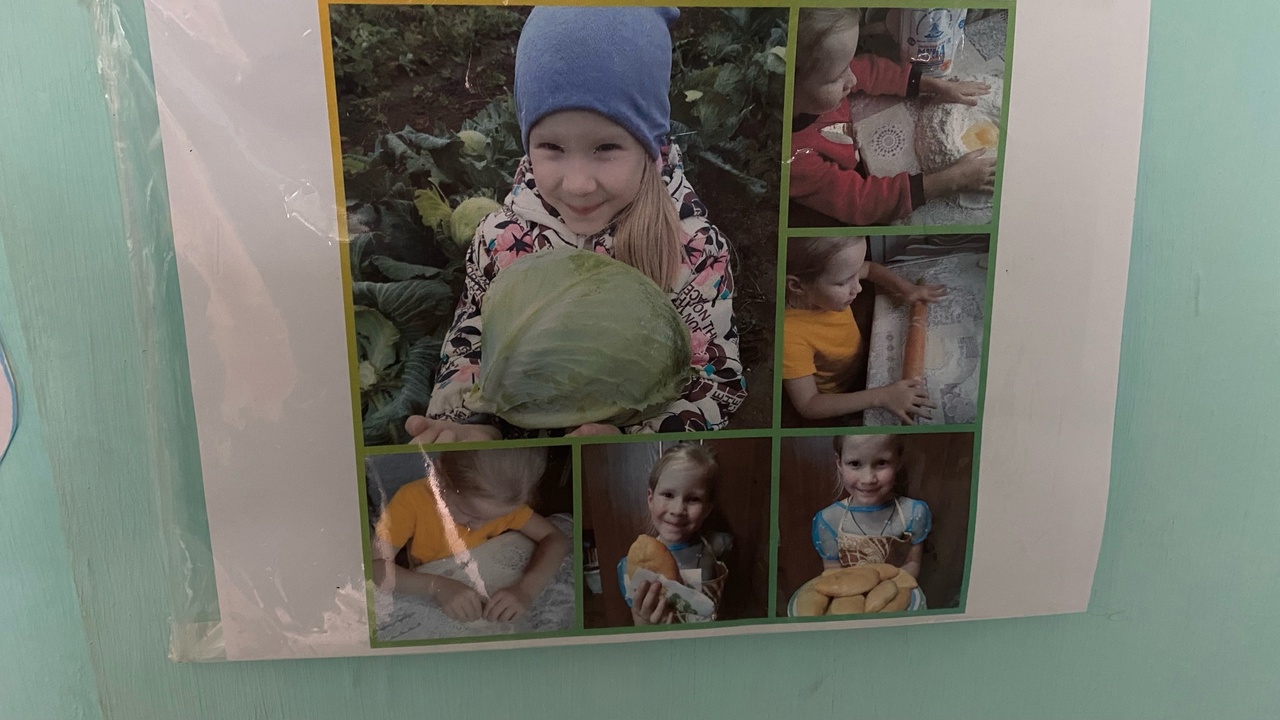 Спасибо за внимание!